Physics Concerto, March 5th, 2025
Unconventional ferroelectricity andits polarization switching dynamics in moiré system
Presenter: Kyoungpyo (KP) Lee
Outline
What is Ferroelectricity?
Ferroelectricity: introduction
Ferroelectric domains and domain wall
Polarization switching dynamics
Moiré ferroelectricity: a new type of ferroelectricity
Origin of Moiré ferroelectricity
Novel polarization switching: domain wall sliding
Moiré ferroelectrics as functional platform
Functional platform for physics
Engineering application
Outline
What is Ferroelectricity?
Moiré ferroelectricity: a new type of ferroelectricity
Moiré ferroelectrics as functional platform
Outline
What is Ferroelectricity?
Ferroelectricity: introduction
Ferroelectric domains and domain wall
Polarization switching dynamics
Moiré ferroelectricity: a new type of ferroelectricity
Moiré ferroelectrics as functional platform
Ferroelectricity (FE): Introduction
Dielectric susceptibility of material




Highly nonlinear susceptibility leads to a remnant electrical polarization in the zero-field limit.
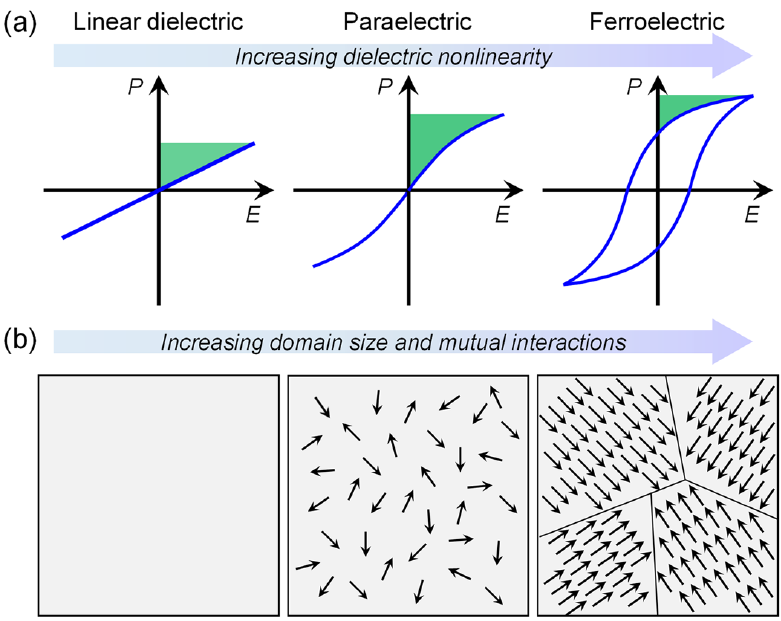 W. Lee et al. APL Materials 9.12 (2021).
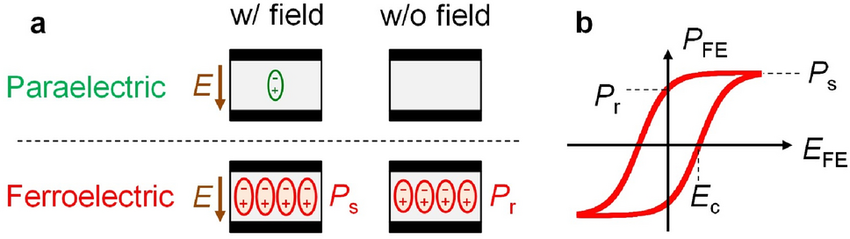 Toprasertpong, Takenaka, & Shinichi Takagi. Applied Physics A 128.12 (2022): 1114.
Ferroelectricity (FE): Introduction
Energetic perspectives on FE:Polarization order driven by spontaneousinversion symmetry breaking
Linear
dielectric
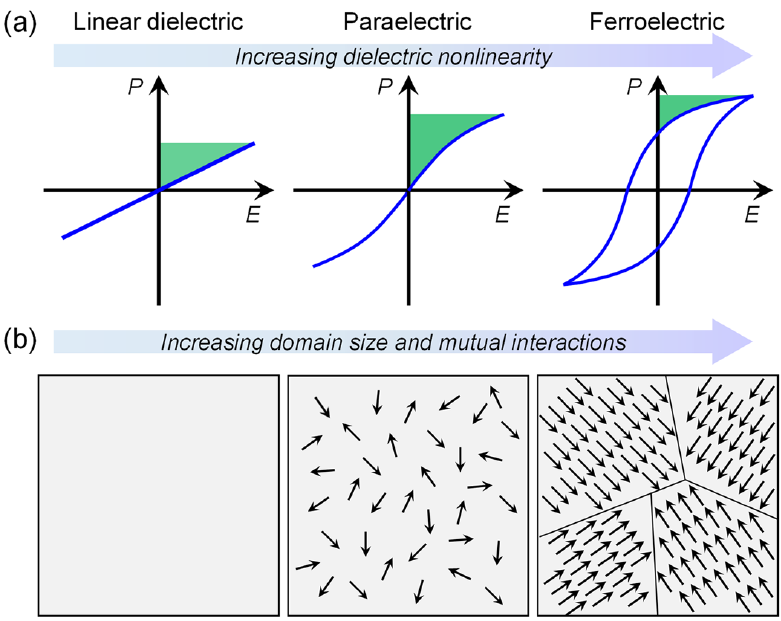 LDEor PE
Paraelectric
Ferroelectric
FE
W. Lee et al. APL Materials 9.12 (2021)
Ferroelectric domains
Domain: A large cell in which every polarization aligns along a certain direction.
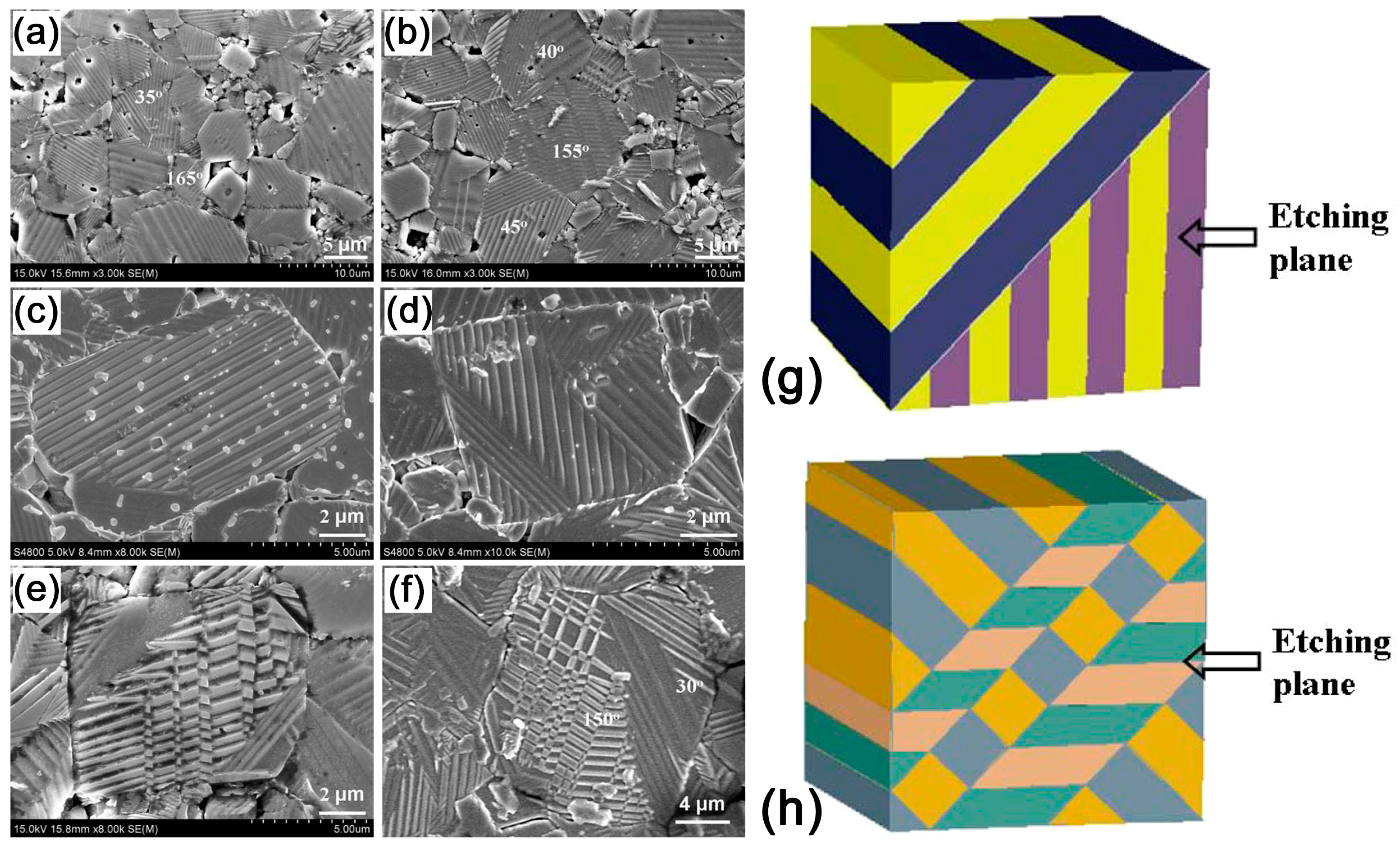 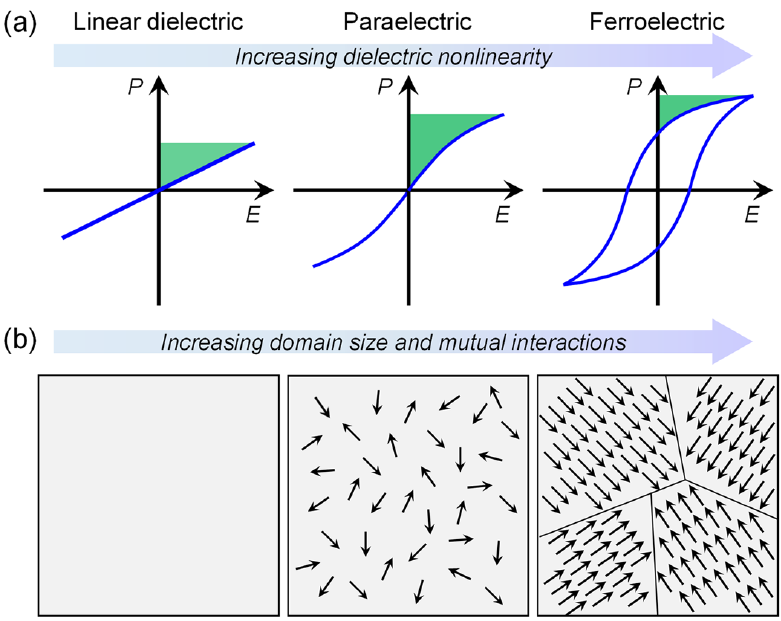 W. Lee et al. APL Materials 9.12 (2021).
Alikin et al. Materials 10.1 (2017): 47.
Ferroelectricity-driven fields
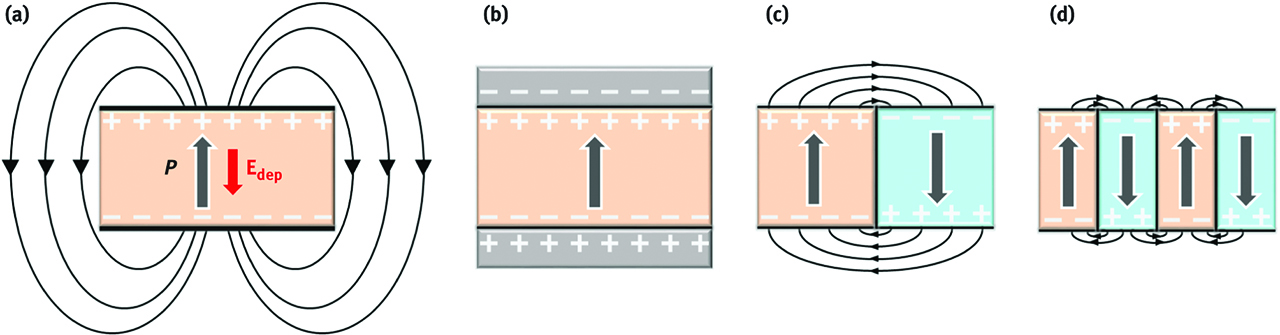 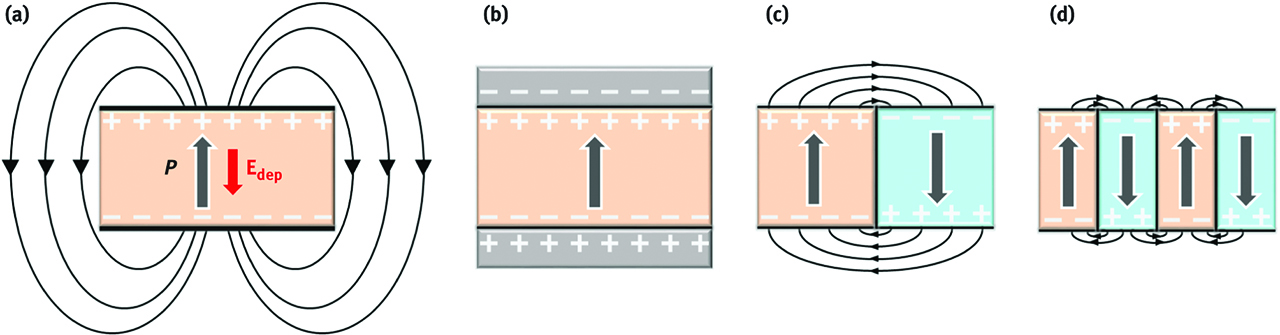 D. M. Evans et al. Physical Sciences Reviews 5.9 (2020).
Ferroelectric domain wall
Domain wall: Line (1D) or surface (2D) boundary between one domain and the other.
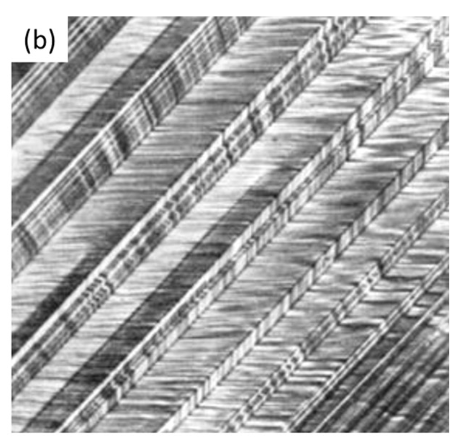 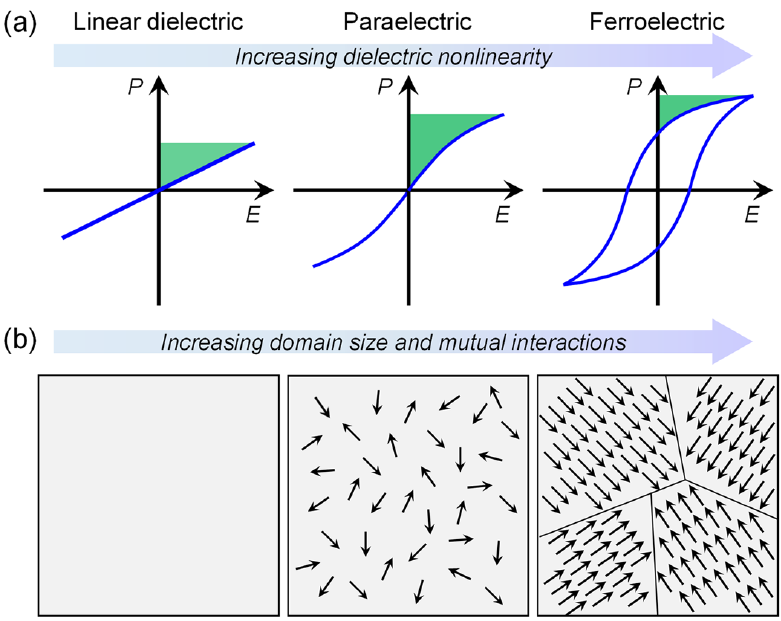 W. Lee et al. APL Materials 9.12 (2021).
Scott et al. Applied Physics Reviews 4.4 (2017).
Domain wall characteristics
Types of domain wall: Ising, Bloch, Néel





Charge trap in the domain wall affects FE characteristics.
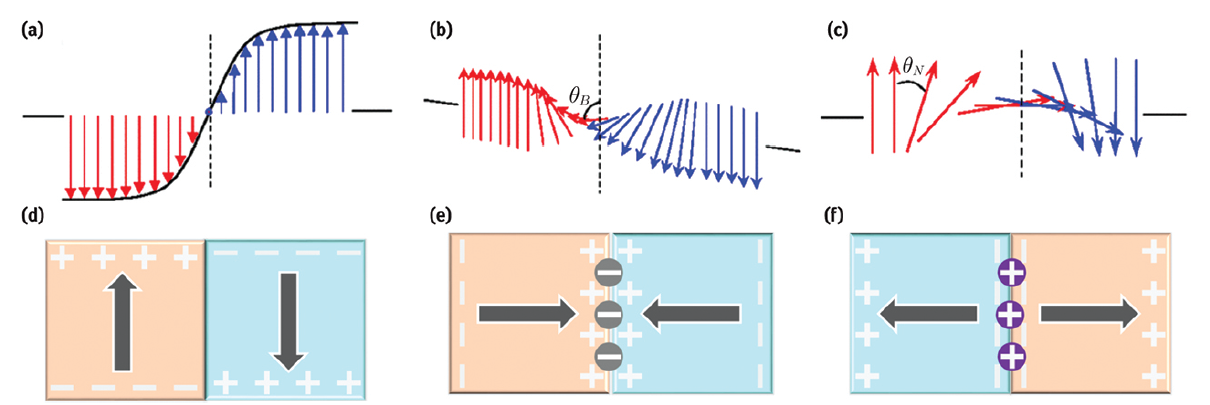 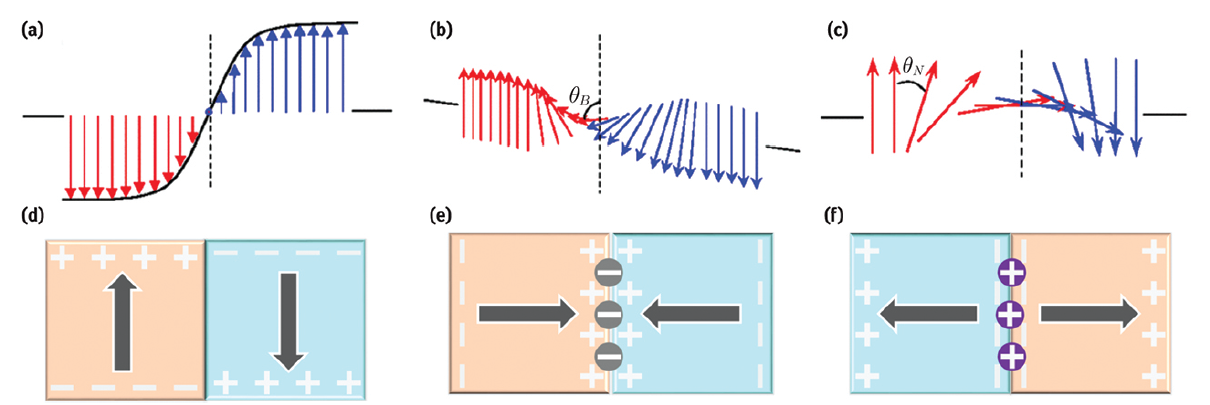 D. M. Evans et al. Physical Sciences Reviews 5.9 (2020).
Polarization switching
W. Lee et al. APL Materials 9.12 (2021).
Displacive Ferroelectrics
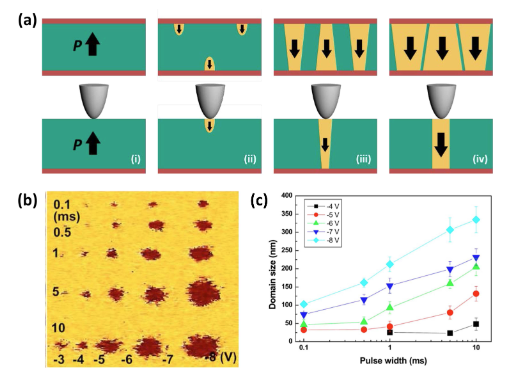 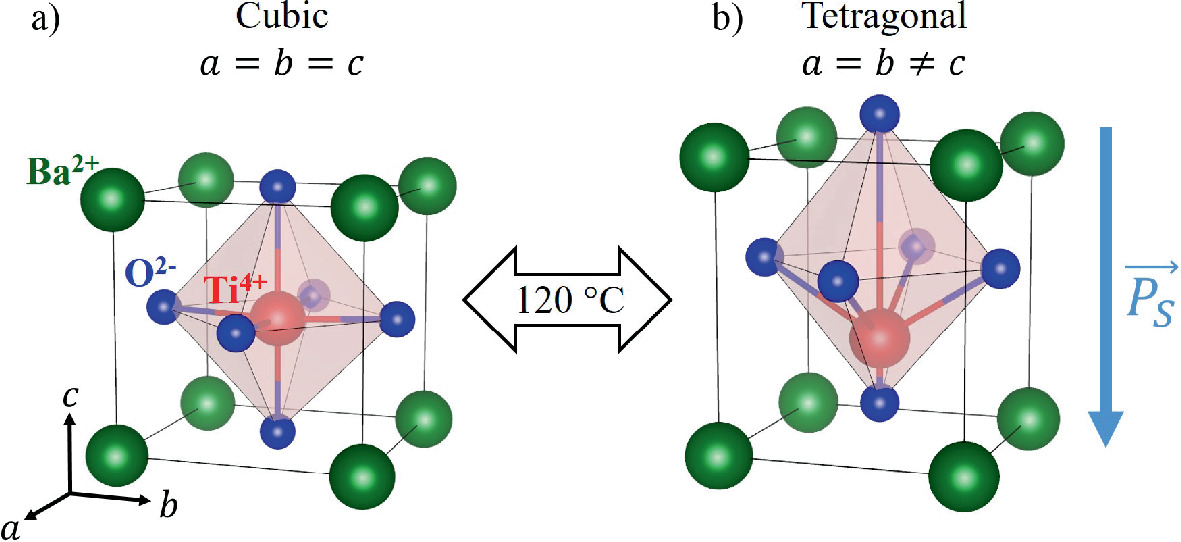 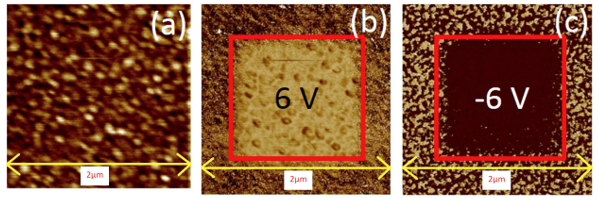 S. Kunda et al. Scientific reports 5.1 (2015): 12415.
Outline
What is Ferroelectricity?
Moiré ferroelectricity and domain network
Towards a new type of ferroelectricity
Origin of Moiré ferroelectricity
Novel polarization switching dynamics
Moiré ferroelectrics as functional platform
Towards a new type of ferroelectricity
Local inversion symmetry breaking
Dry transfer / tear-and-stack method
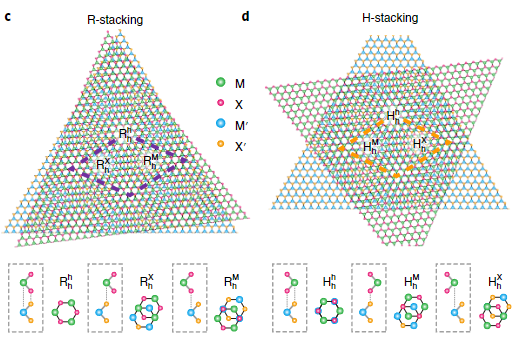 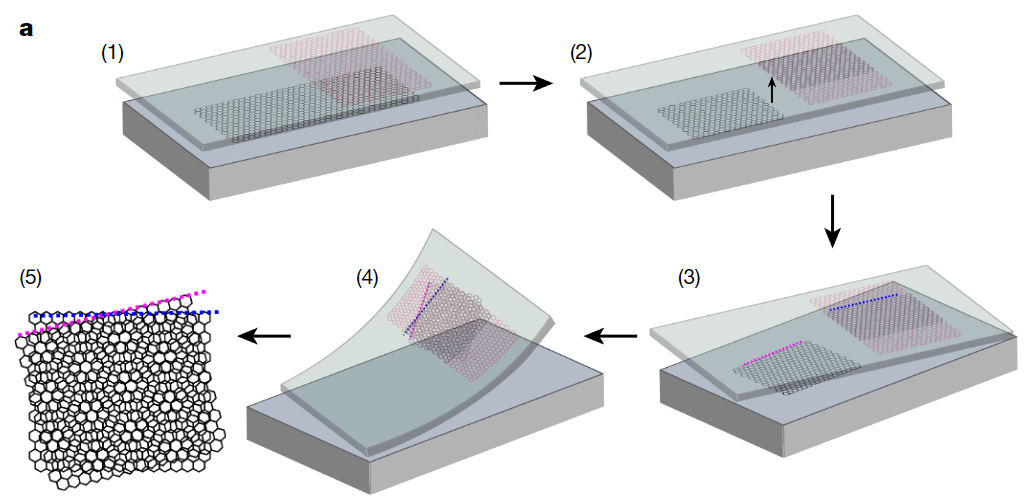 Moiré lattice
D. Huang, J. Choi, C. K. Shih*, X. Li*,Nat. Nanotech. 17, 227–238 (2022).
C. N. Lau, K. F. M. W. Bockrath,K. F. Mak*, F. Zhang*, Nature 602, 41–50 (2022)
Can we artificially generate ferroelectricity?
Towards a new type of ferroelectricity
Moiré potential as a hint
observed in MoS2/WSe2 heterobilayer
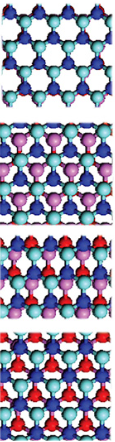 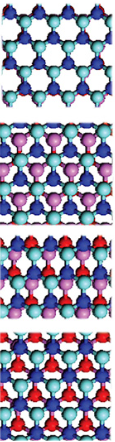 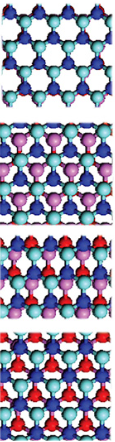 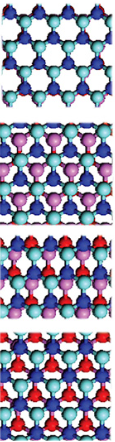 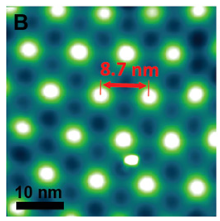 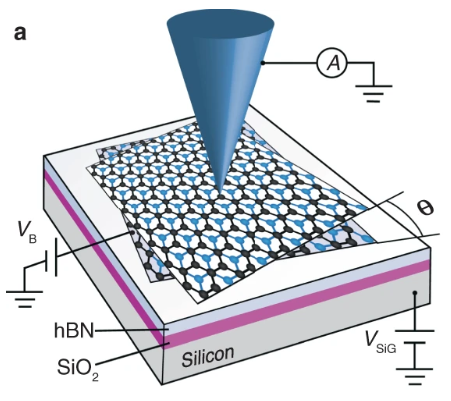 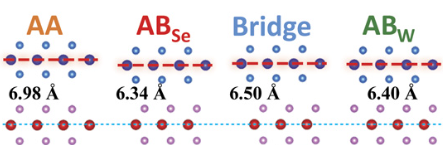 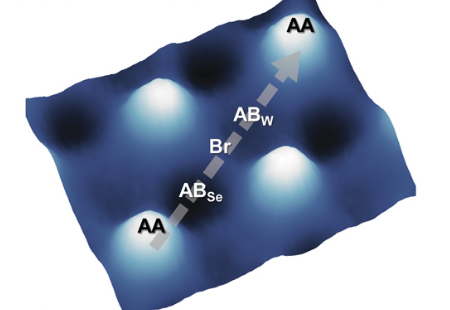 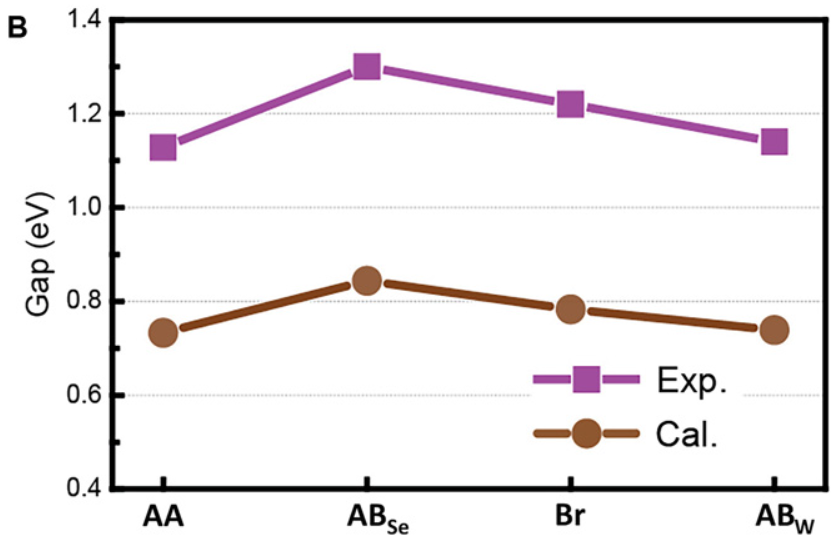 Scanning Tunneling Microscopy (STM)
X. Liu, A. Yazdani* et al.Nat Comm. 12, 2732 (2021)
C. Zhang, C.K. Shih* et al.Sci. Adv. 3, e1601459 (2017)
Origin of Moiré ferroelectricity
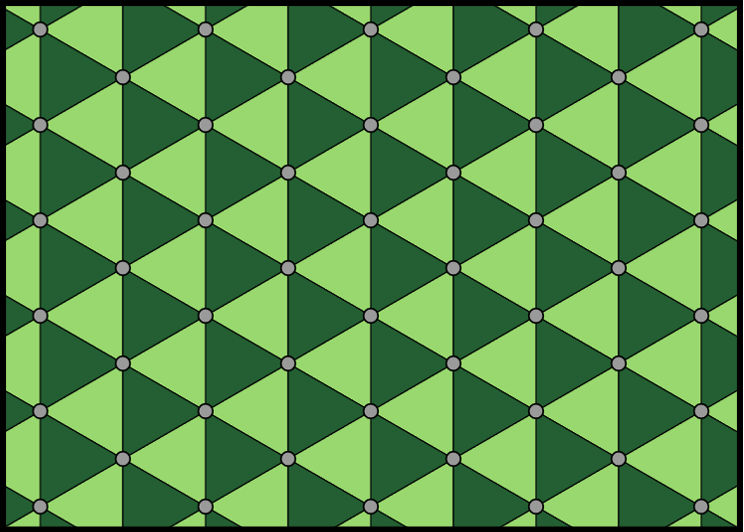 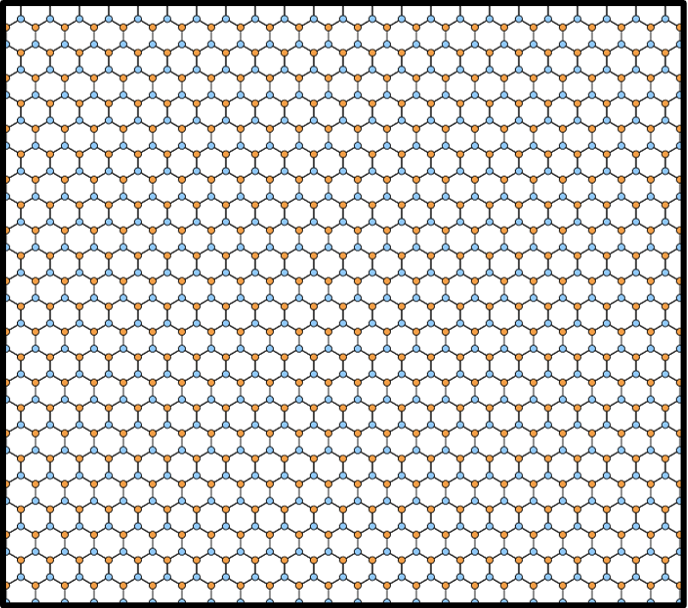 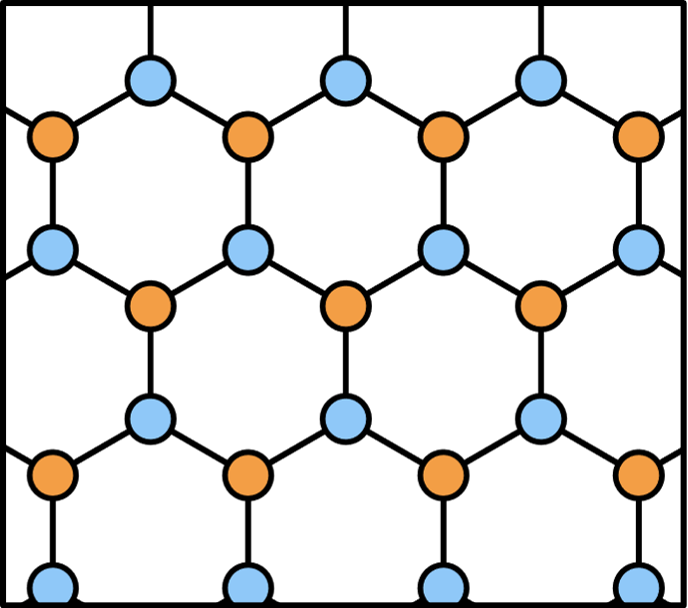 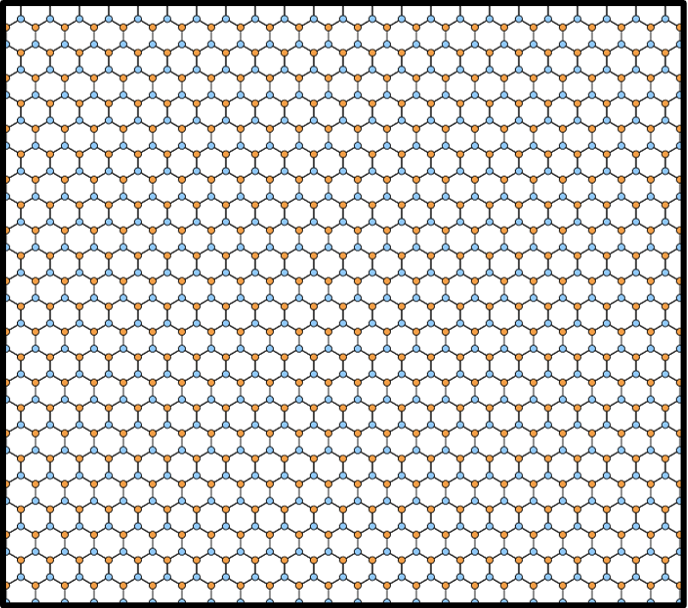 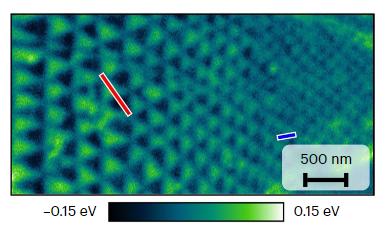 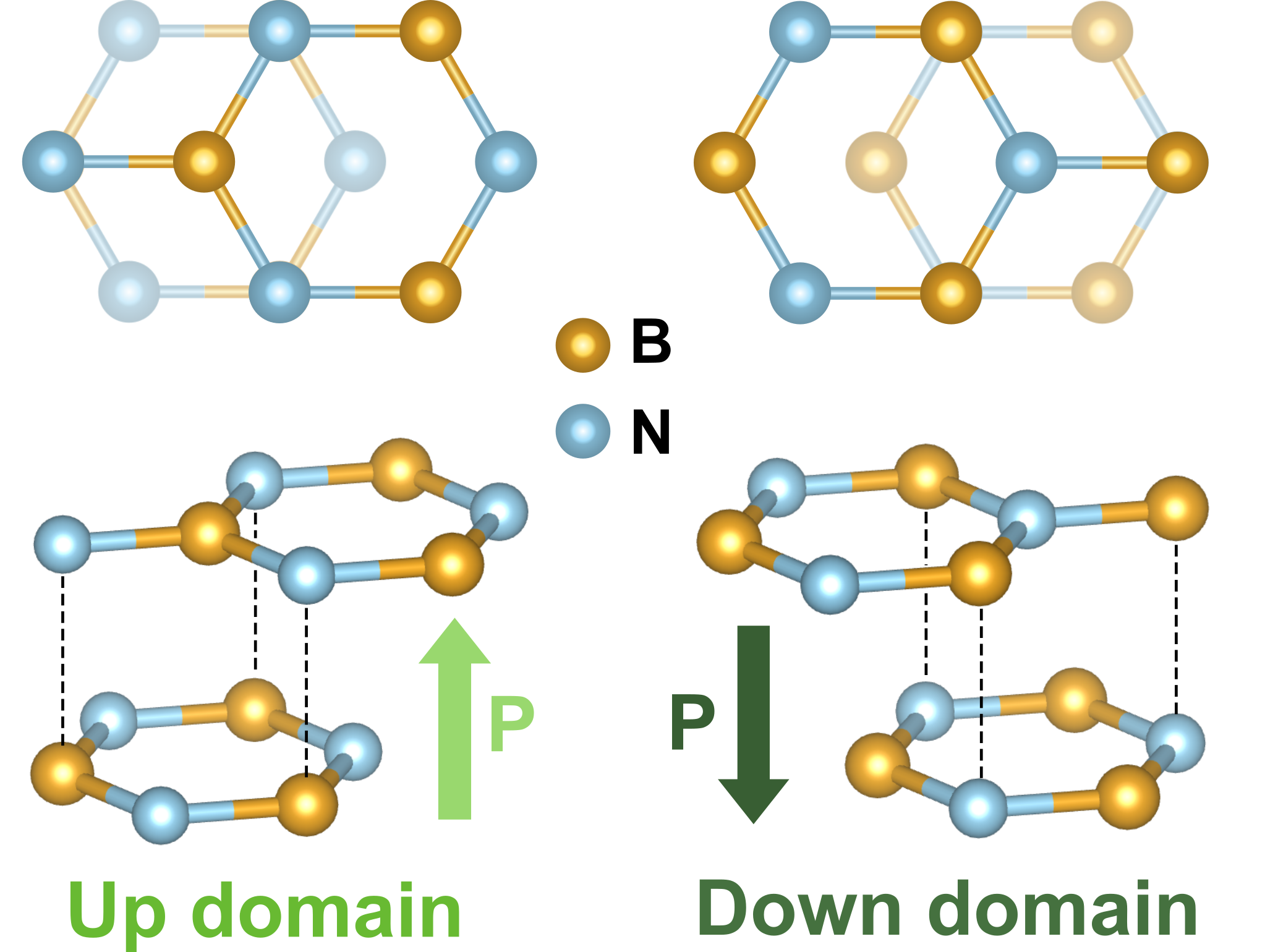 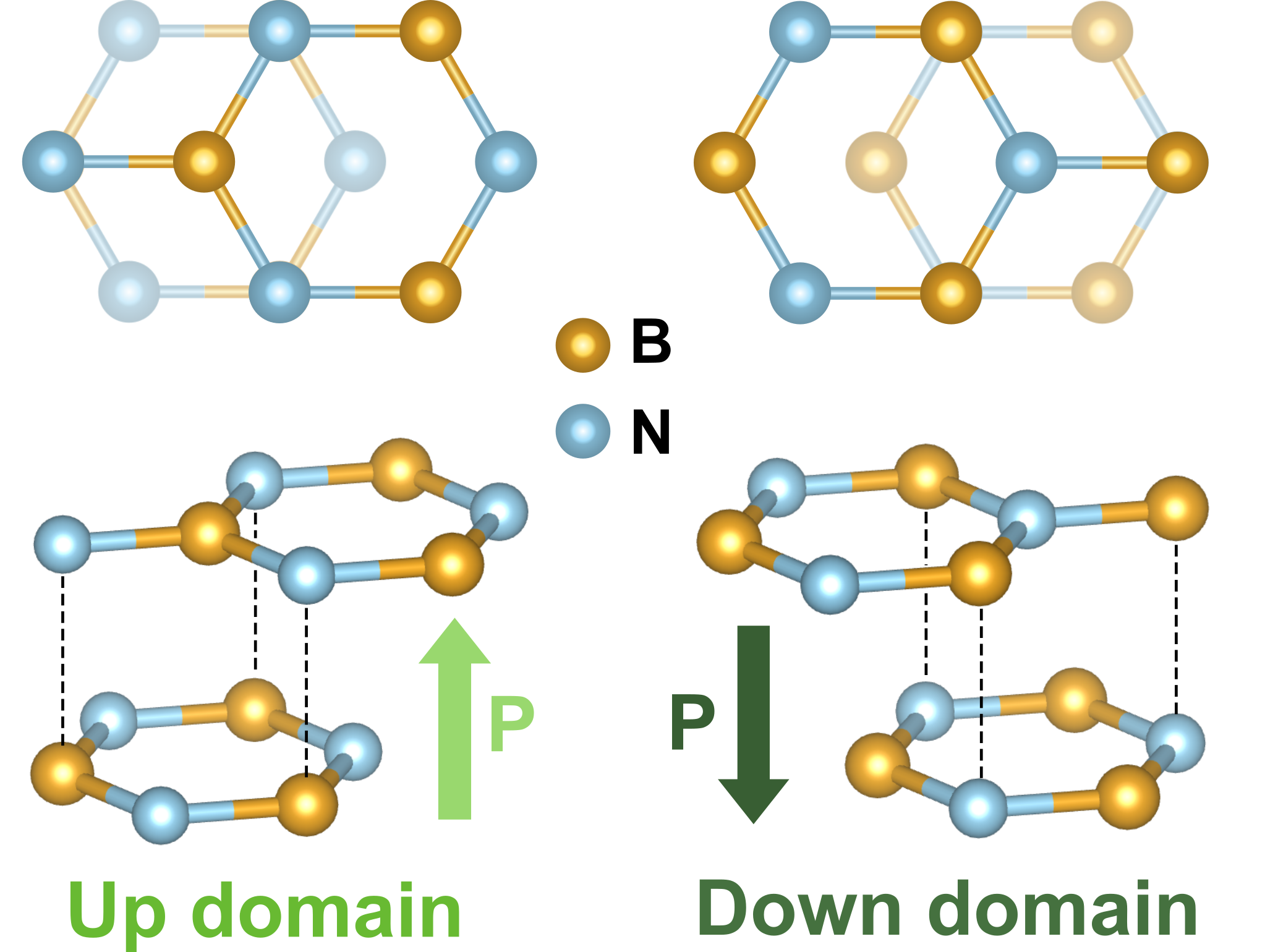 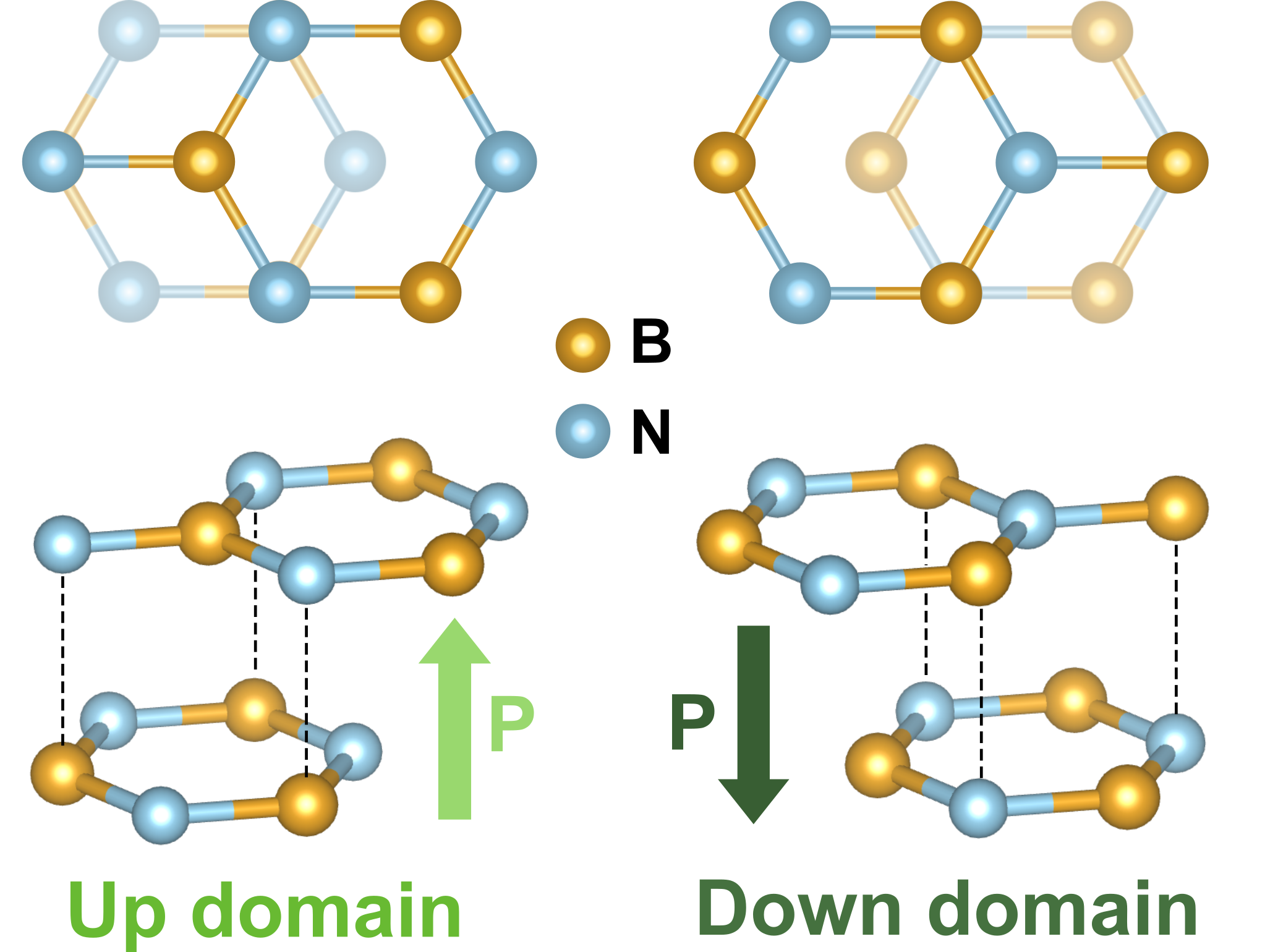 Boron
Nitrogen
D.S. Kim, X. Li* et al. Nat. Mater. 23, 65–70 (2024).
Origin of Moiré ferroelectricity
Predicted potential profile based on electronic charge redistribution.
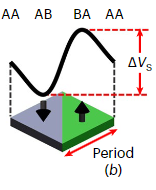 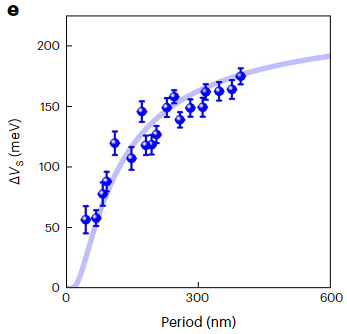 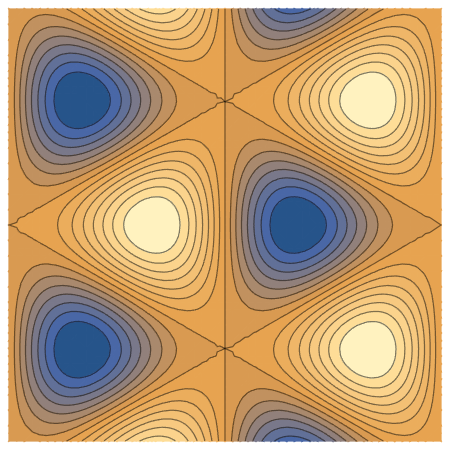 D.S. Kim, X. Li* et al. Nat. Mater. 23, 65–70 (2024).
Polarization switching in moiré system
How to switch moiré FE domains using electrical field?






Possible mechanism of polarization switching
Charge “re-redistribution” under the applied field
Domain wall sliding due to the mechanical shift in stacking geometry
Well…?
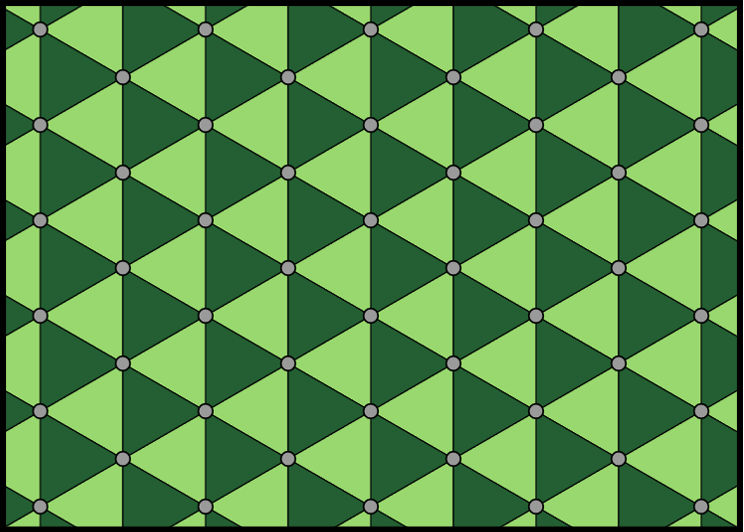 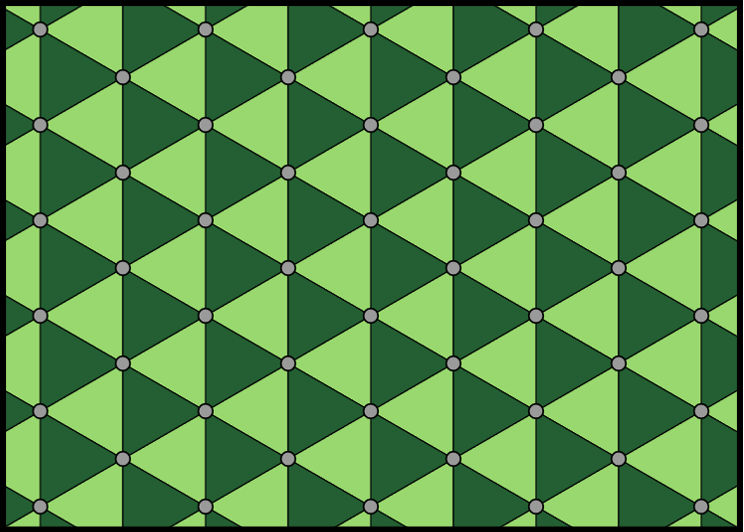 Still ongoing investigation!
Polarization switching in moiré system
Domain wall sliding in an isolated (or wall-pinned) domain
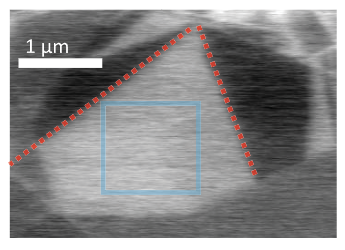 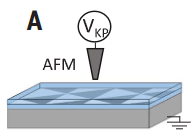 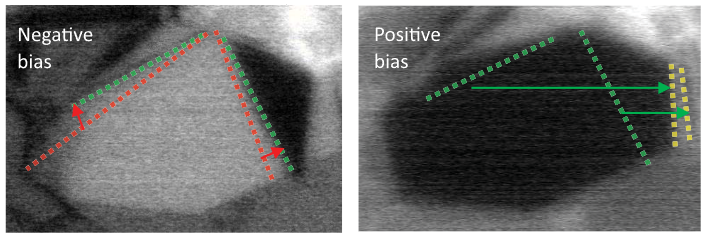 V. Stern, M. Ben Shalom* et al. Science 372, 1462–1466 (2021)
Polarization switching in moiré system
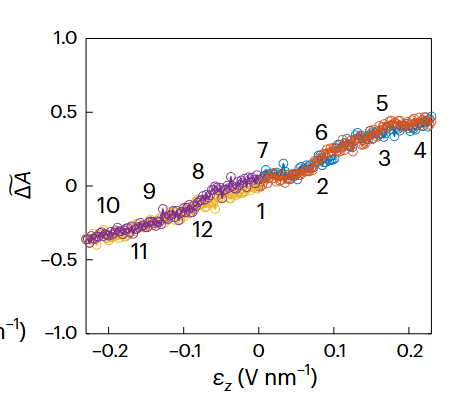 Domain expansion/shrinkage in the domain network
Almost no hysteresis observed in a pure moiré domain network.
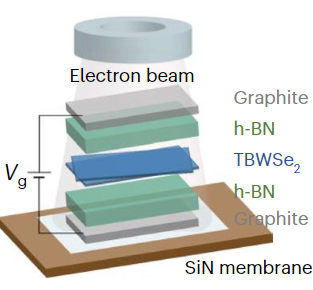 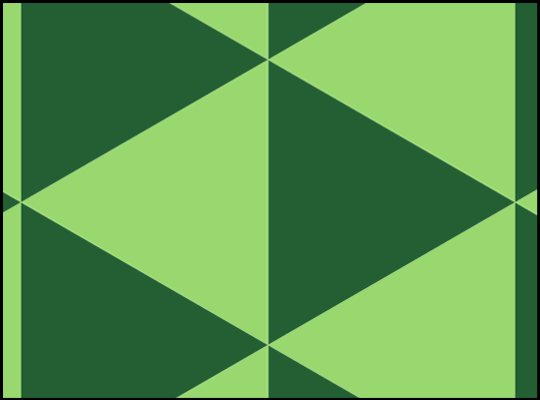 Operando TrasmissionElectron Microscopy (TEM)
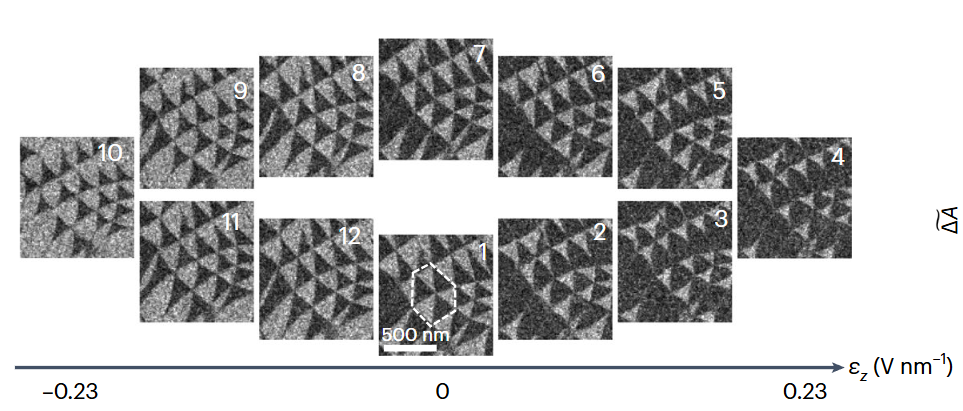 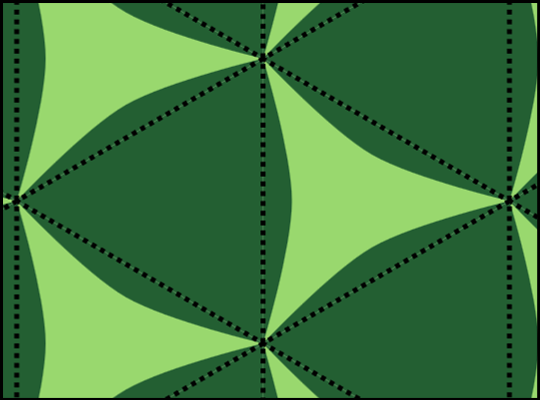 K. Ko, P. Kim*, H. Yoo* et al.Nat. Mater. 22, 992–998 (2023).
Polarization switching in moiré system
Network-based global switching
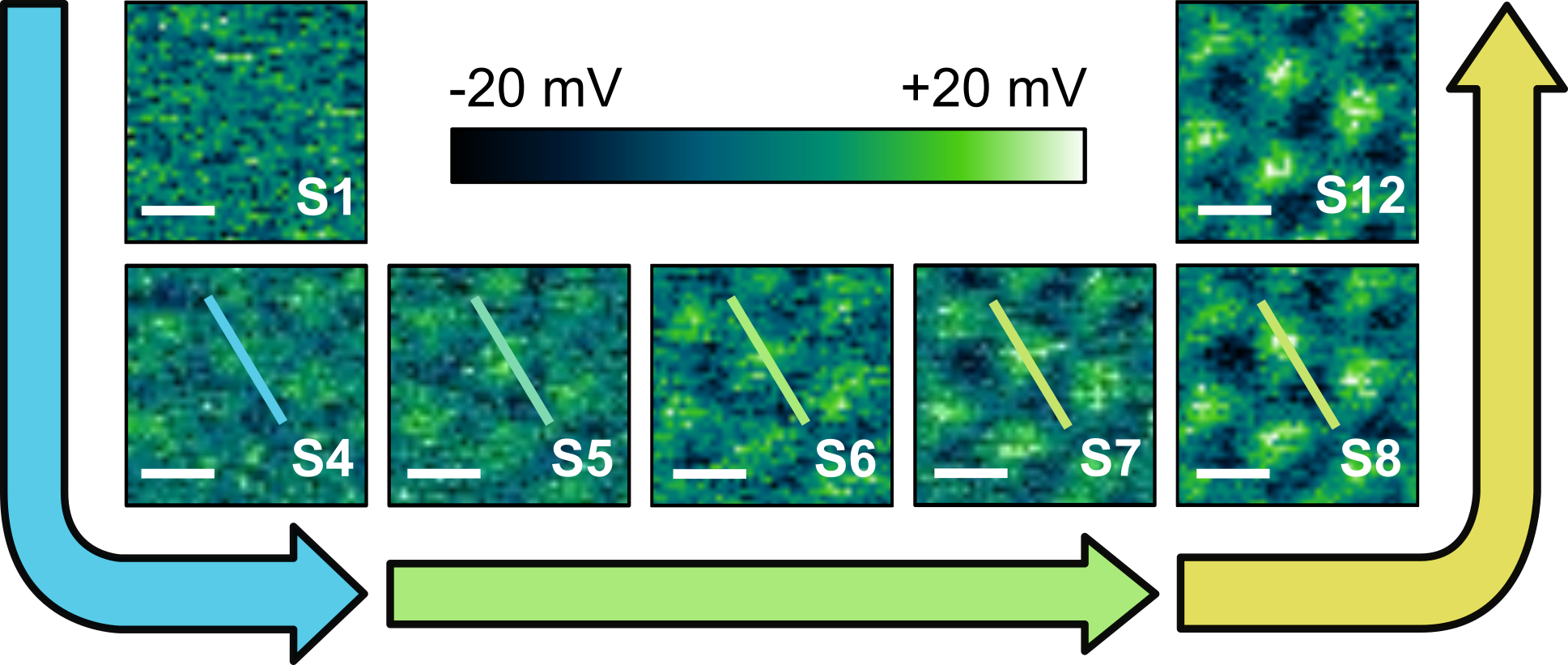 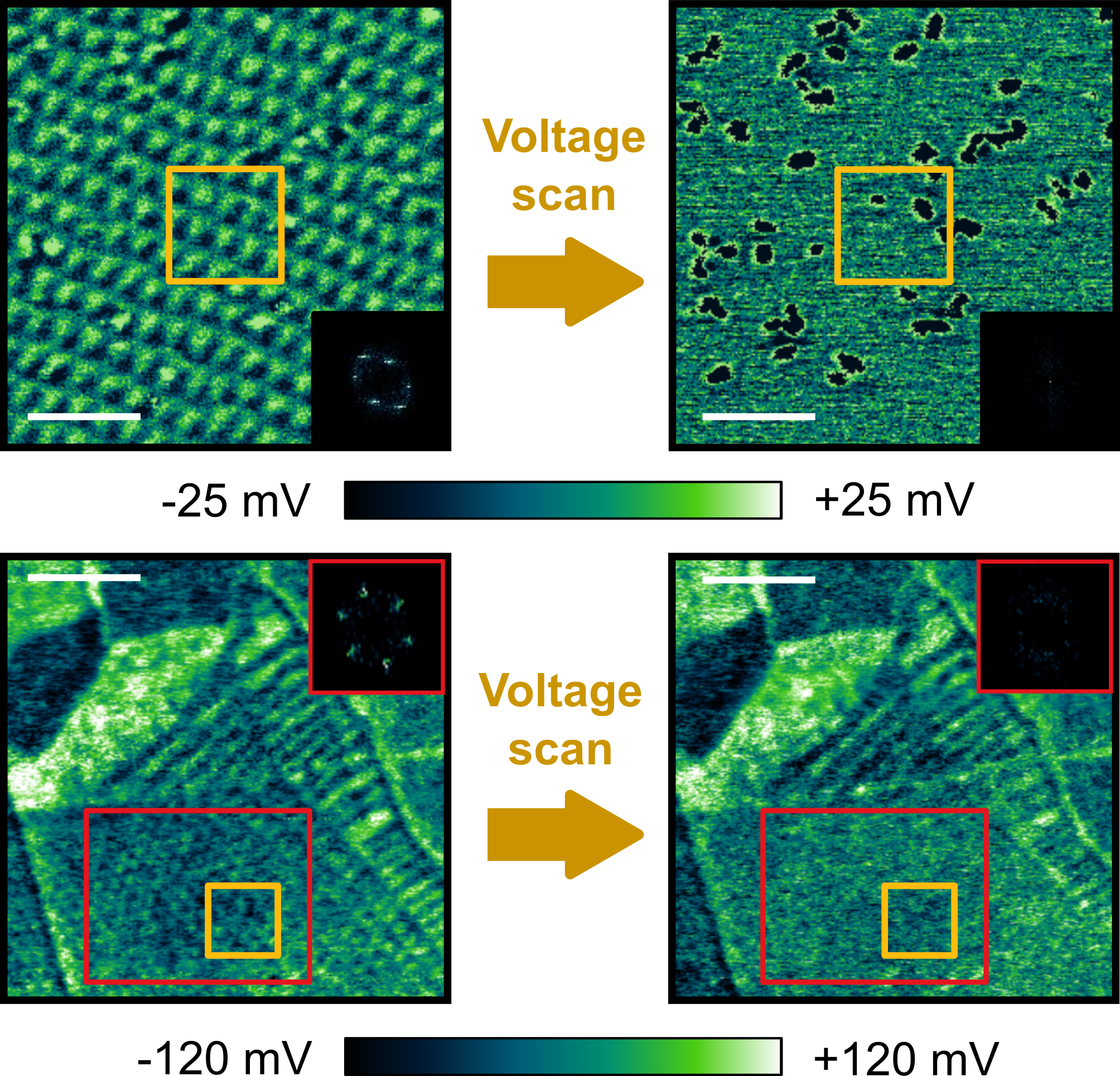 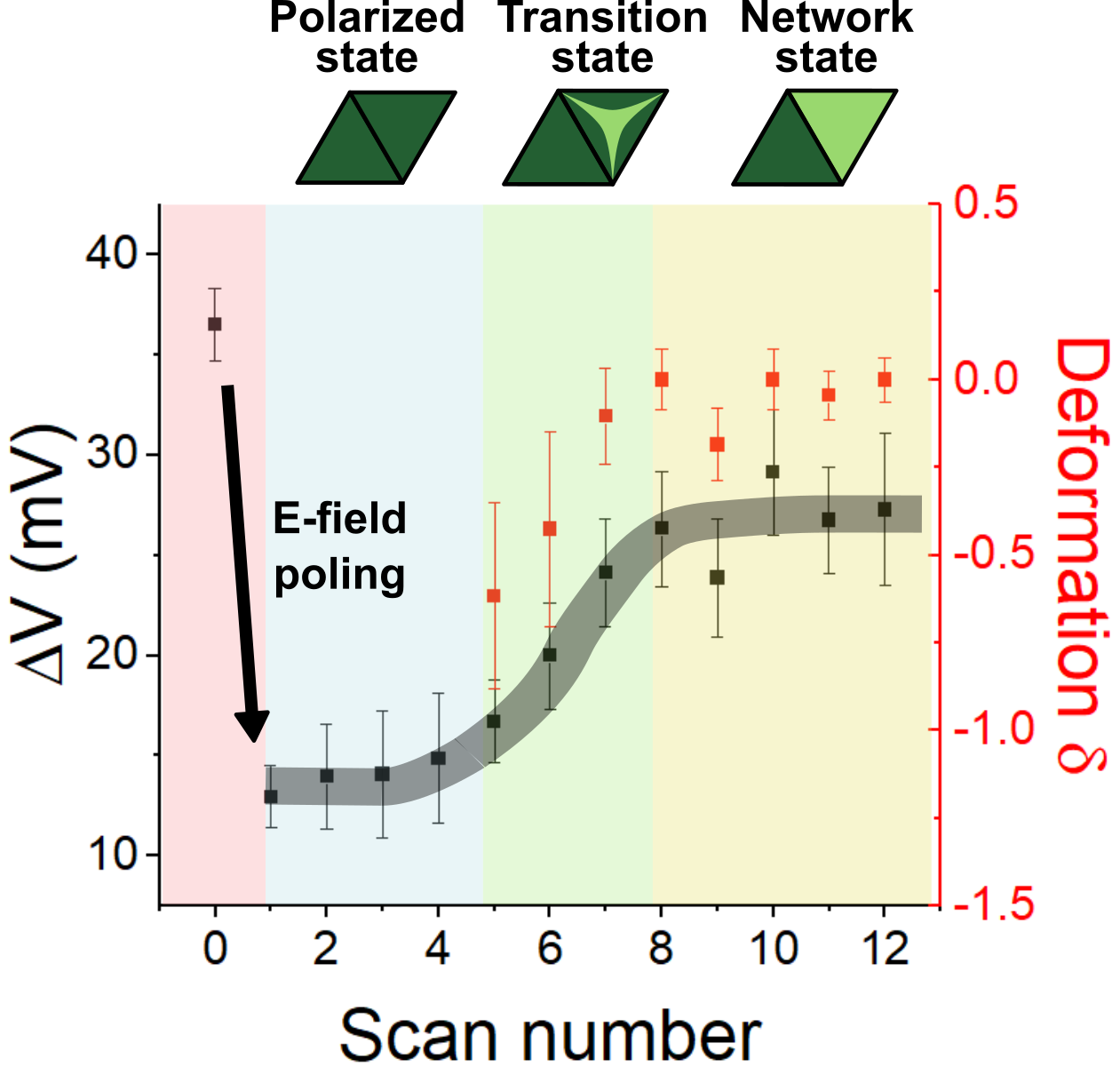 KP Lee, X. Li*, in progress
Outline
What is Ferroelectricity?
Moiré ferroelectricity: a new type of ferroelectricity
Moiré ferroelectrics for applications
Functional platform for physics
Engineering application
Moiré ferroelectrics as functional platform
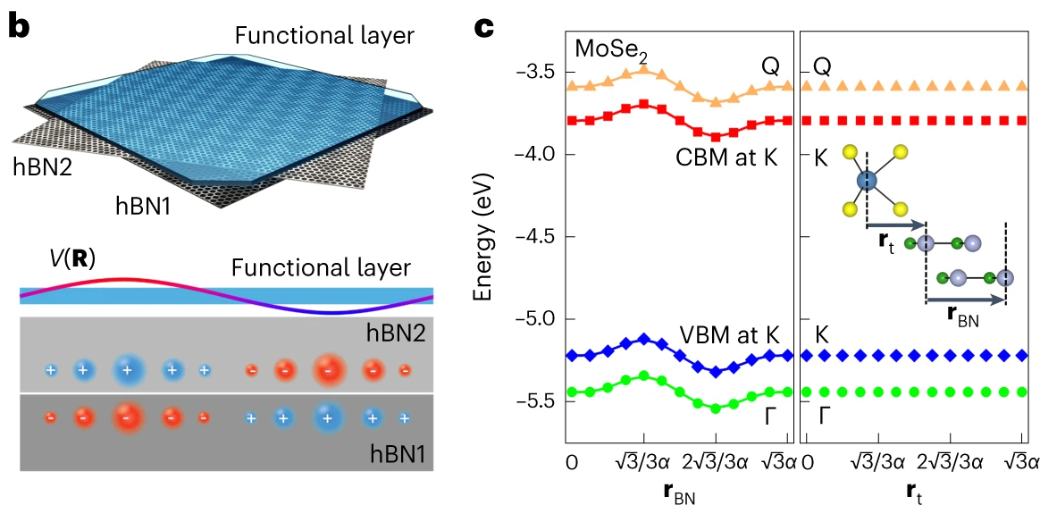 D.S. Kim, X. Li* et al. Nat. Mater. 23, 65–70 (2024).
Remote engineering of electronic states
Optical sensing of new stark-shifted exciton in Moiré FE domain wall.
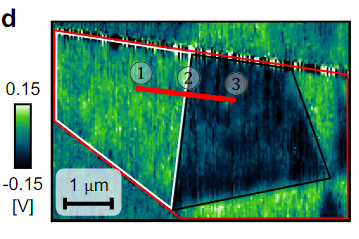 Device structure
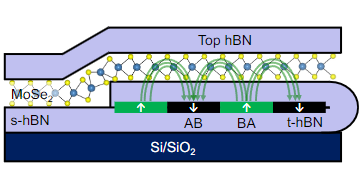 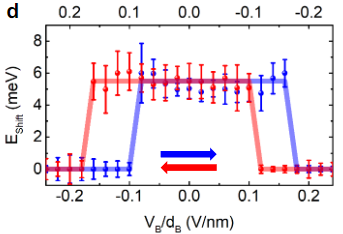 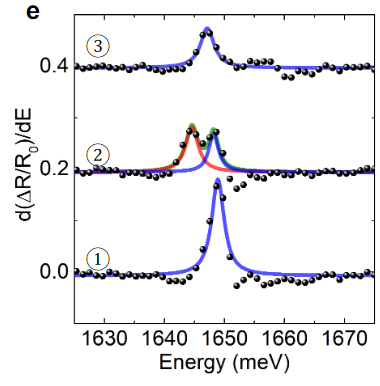 D.S. Kim, X. Li* et al. Nat. Mater. 23, 65–70 (2024).
Remote engineering of electronic states
Moiré FE domain-assisted plasmonic excitation in graphene/t-hBN
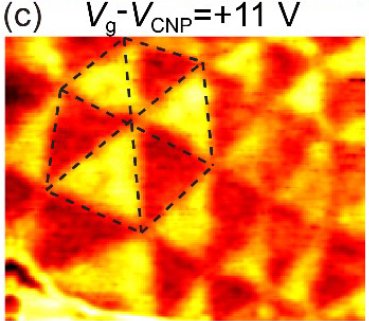 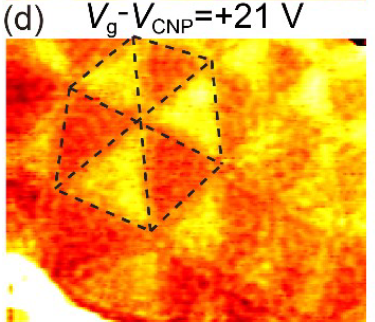 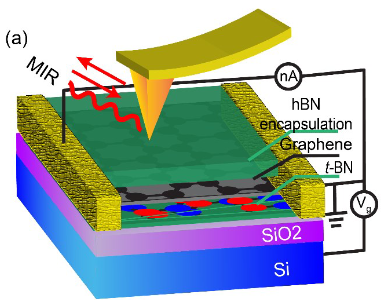 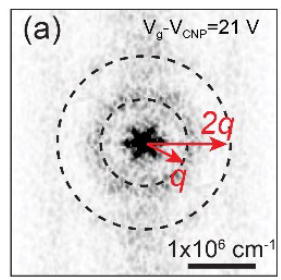 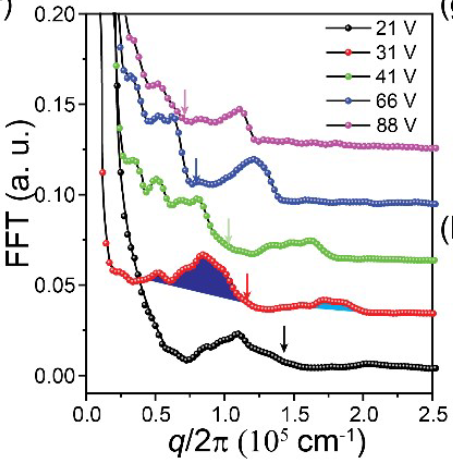 Scanning near-field
Optical microscopy
Zhang et al. arXiv preprint arXiv:2406.18028 (2024).
Devices for engineering application
A new stark-shifted exciton in Moiré FE domain wall.
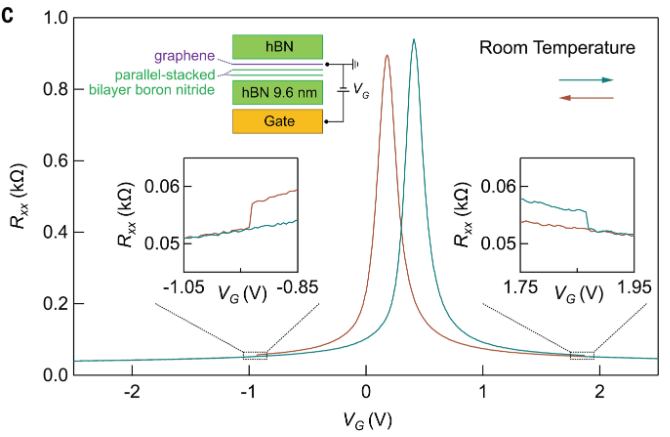 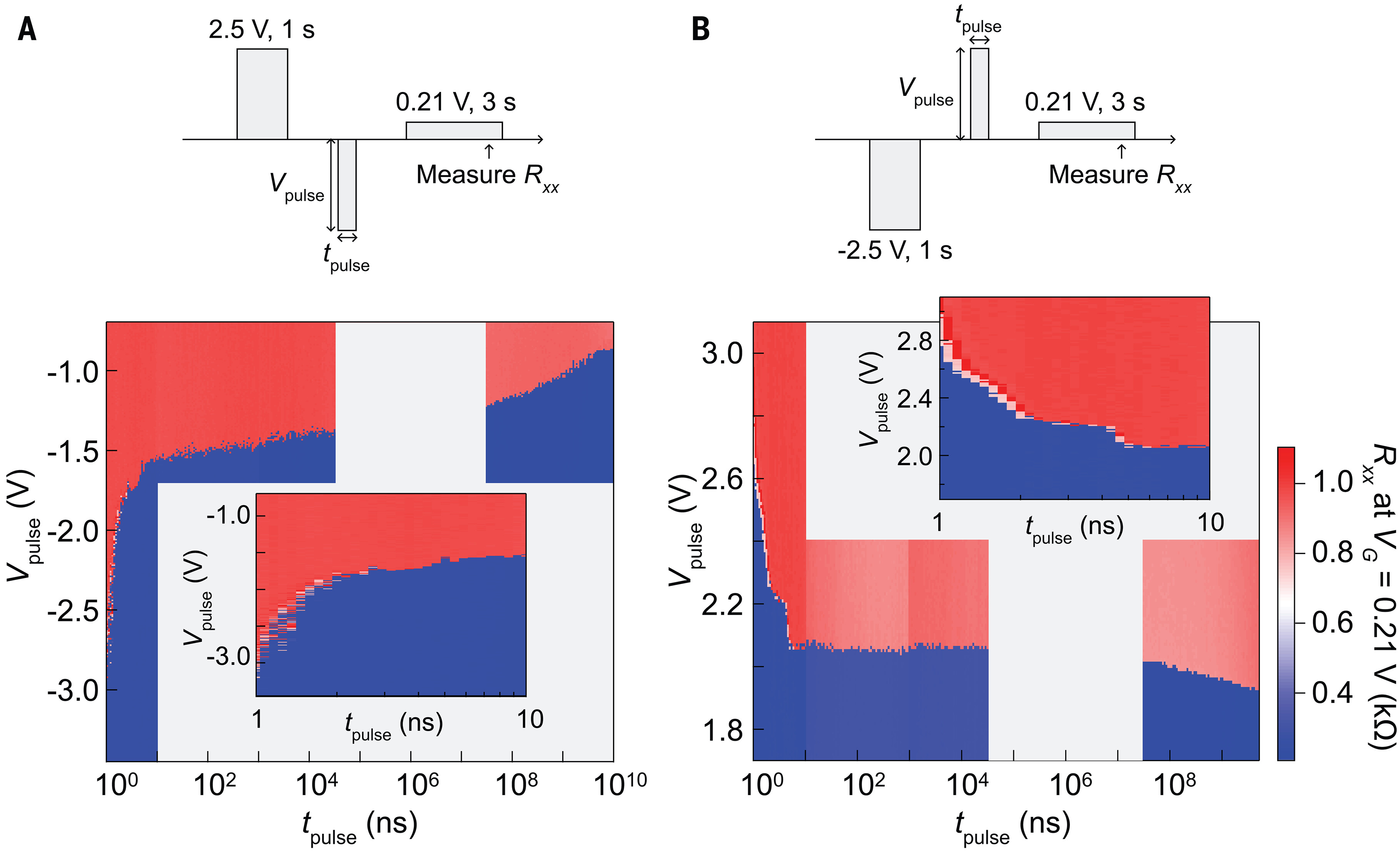 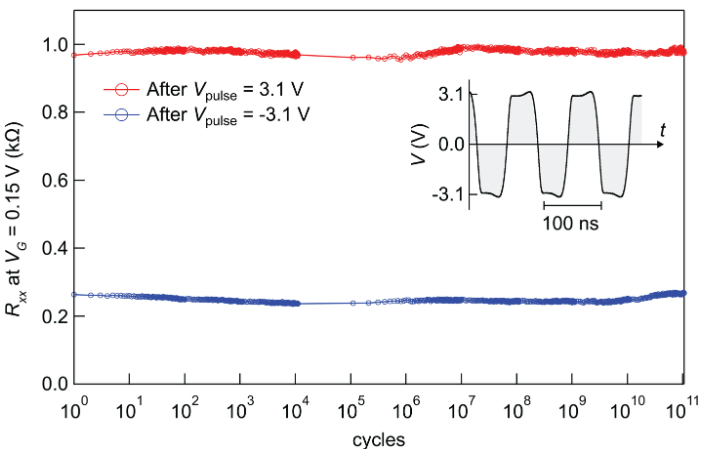 K. Yasuda, P. Kim*, R. Ashoori* et al. Science (2024): eadp3575.
Thank you!